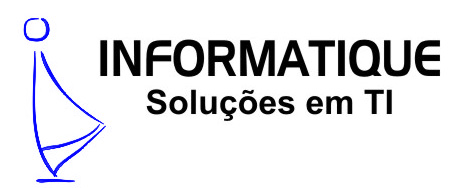 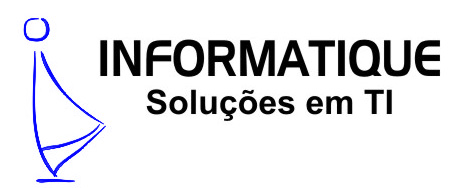 Avaliação Seed Forum
Apresentador:
Sérgio Clério Jorge Moreira, Me. 
Diretor Executivo 
sergio@selletiva.com.br 
04/09/2013
PROBLEMA
MERCADO
Oportunidades

Novo olhar para o meio ambiente;

Adoção compulsória de soluções (crime ambiental);

Crescimento exponencial da demanda;

Forte mercado informal e não qualificado.
MERCADO
Competição

Integração não otimizada da cadeia de LR;

Soluções de alto custo e baixa rentabilidade;

Solução inovadora, sem concorrentes diretos!
MERCADO
Clientes

 Indústria eletroeletrônica;

 Comércio eletroeletrônico;

 Usuários domésticos;

 Principais Atores da Cadeia de LR:
 Cooperativas;
 Centros de triagem;
 Unidade de processamento.
MERCADO
Posicionamento
Estratégia de diferenciação;

 Pioneira no segmento de Gestão Completa da     Cadeia de LR;

  Referência nacional em inovação na Gestão da Cadeia de LR.
SOLUÇÃO
Diferenciais

Sistema Inovador de Gestão de LR; 

Equipe Técnica Qualificada;

Potencialização dos atores da cadeia atual;

Não compete diretamente com os atores atuais da LR.
SOLUÇÃO
Protótipo
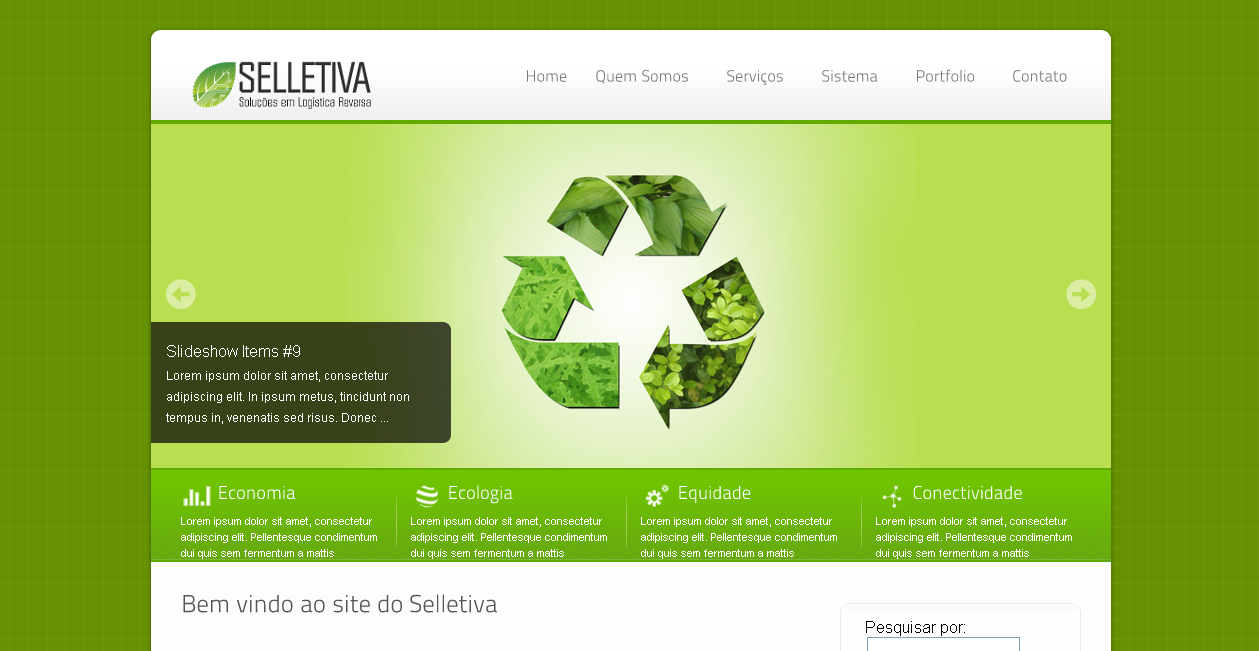 www.selletiva.com.br
MODELO DE NEGÓCIOS
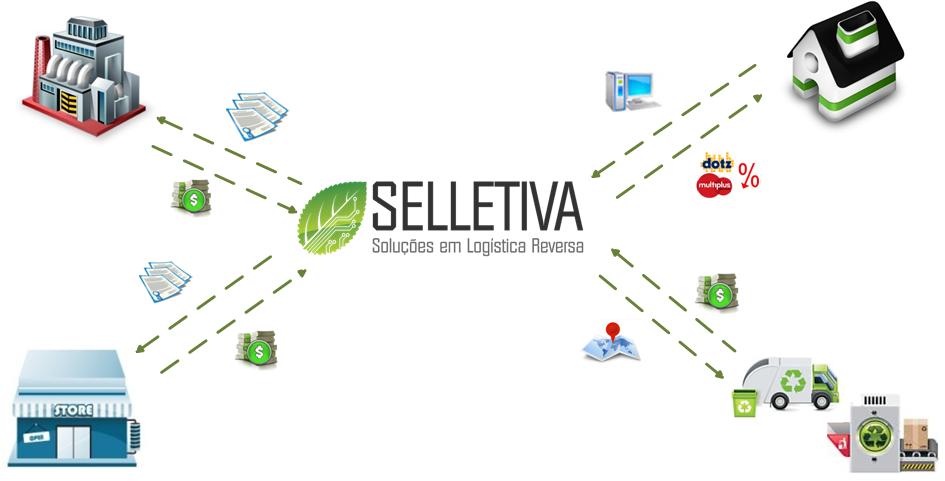 MODELO DE NEGÓCIOS
Necessidade de Investimento
R$930.000,00
Projeções Financeiras (R$ mil)
5%
14%
30%
42%
9%
Empresa - EQUIPE
Sérgio Clério Jorge Moreira
Mestre em Administração e Controladoria – UFC
Bacharel em Computação – UFC. Otimização de Processos e TIC
Rose Jeokellyane do Valle Moreira
Mestre em Administração e Controladoria – UFC
Bacharel em Turismo – UNIFOR. Sustentabilidade
Luiz Alves de Lima Neto
Mestre em Eng. de Teleinformática – UFC
Certificação PMP, MBA em Gestão de Negócios. Gestão de Negócios
Daniel Freitas Colaço
Mestrando em Eng. de Teleinformática - UFC
Engenheiro Eletricista – UFC. Inovação
Empresa - STATUS
Empresa – PREMIAÇÕES
TIMELINE
04/2014
PRODUÇÃO
SIREE – Coleta Resíduos EE (Recife-PE)
Versão 2.0
Abertura Empresa (Recife-PE)
Direitos Autorais
Lançamento Versão 1.5 (Protótipo)
HOJE (09/2013)
Consultoria FIEC/INDI  e SEBRAE
Criação Nova Identidade Visual
Parceria Instituto Orion
Consultoria Prima (1ª Versão Canvas)
Consultoria Jurídica (Porto Digital)
10/2012
Lançamento Versão 1.0 (Protótipo)
INICIO: PRÉ-INCUBAÇÃO
Dissertação
08/2012
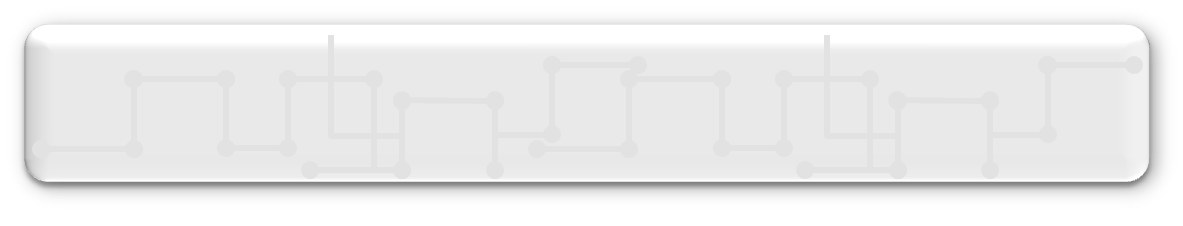 Construir Parcerias
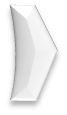 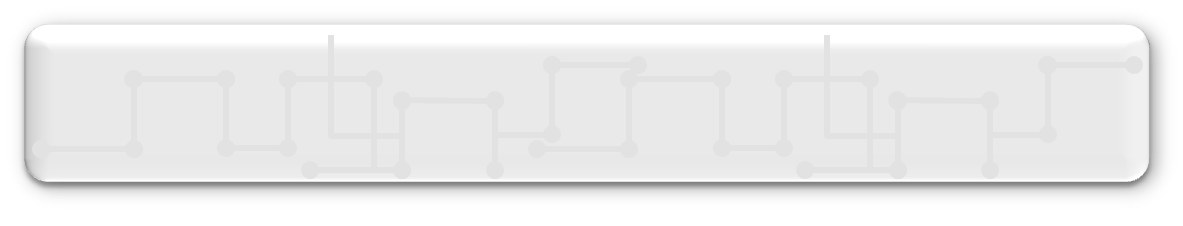 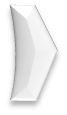 Construir Parcerias
PRÓXIMOS PASSOS
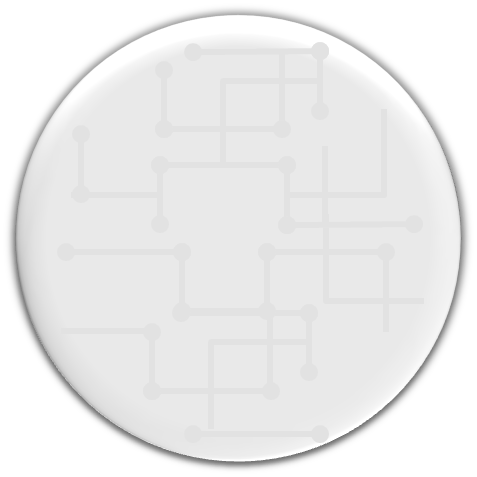 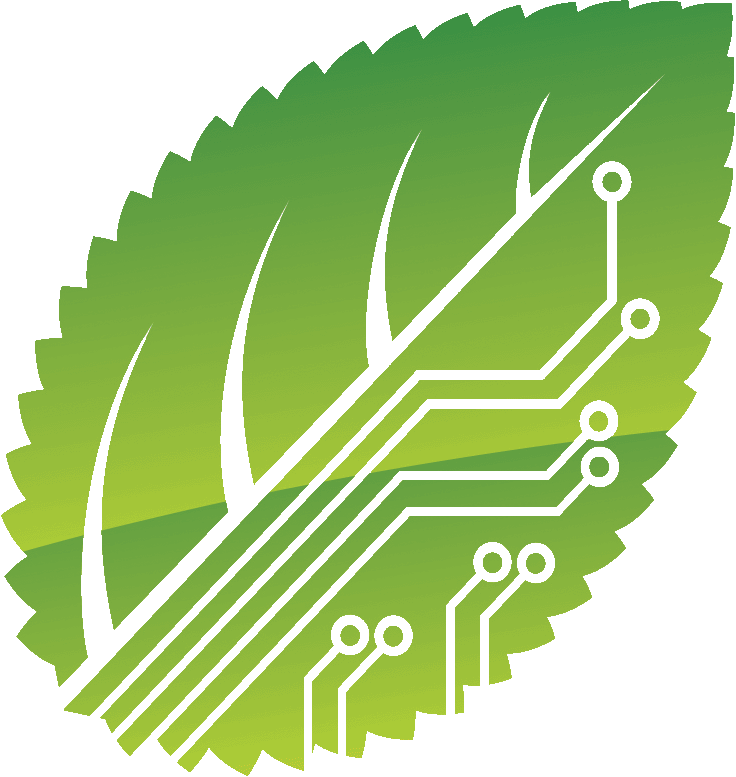 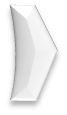 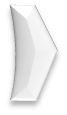 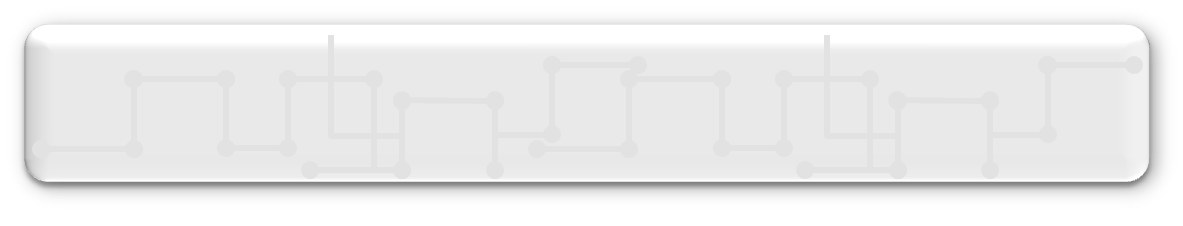 Otimizar o Modelo
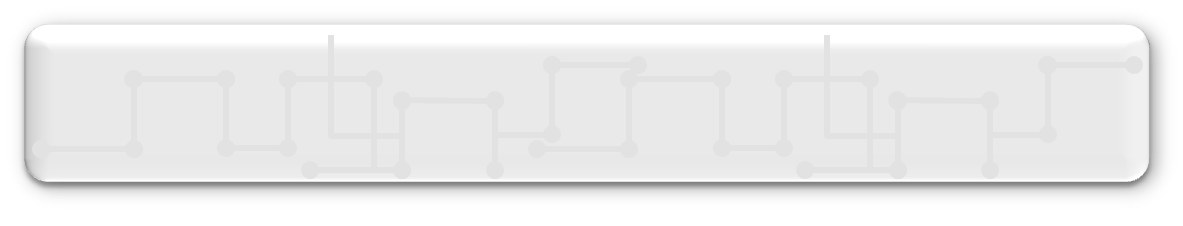 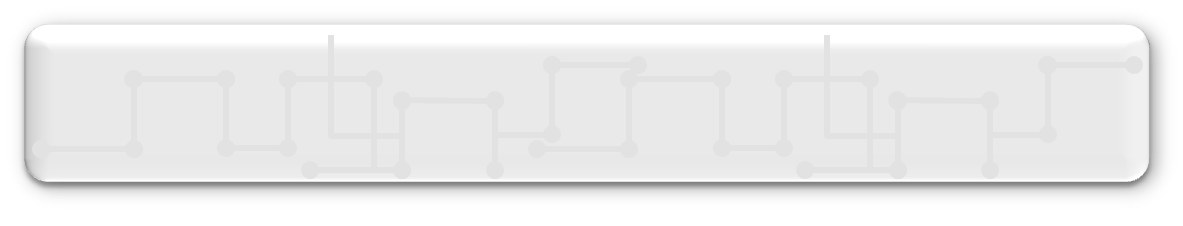 Construir Parcerias
Construir Parcerias
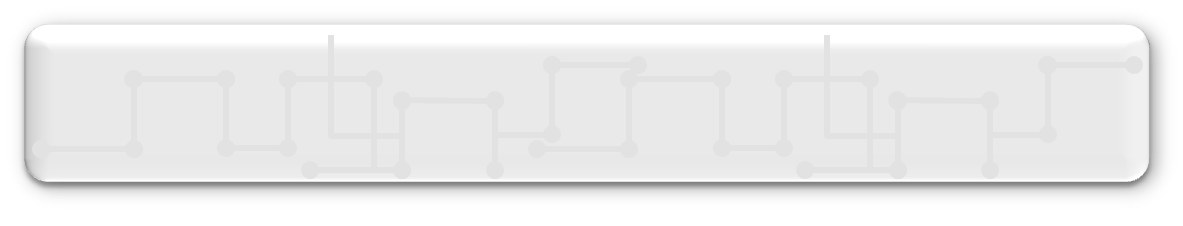 Otimizar o Modelo
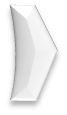 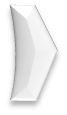 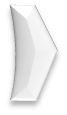 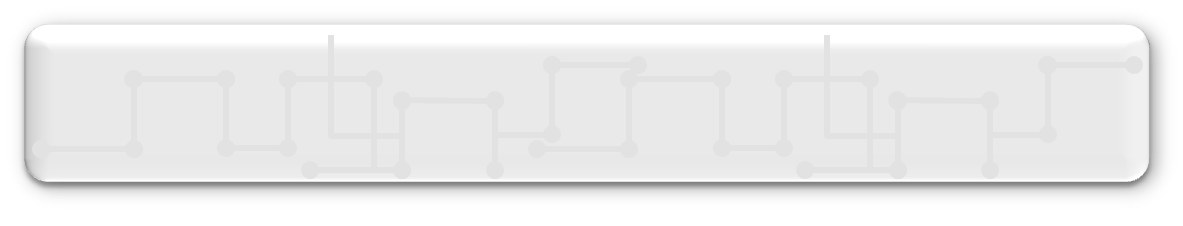 Otimizar o Modelo
PRÓXIMOS PASSOS
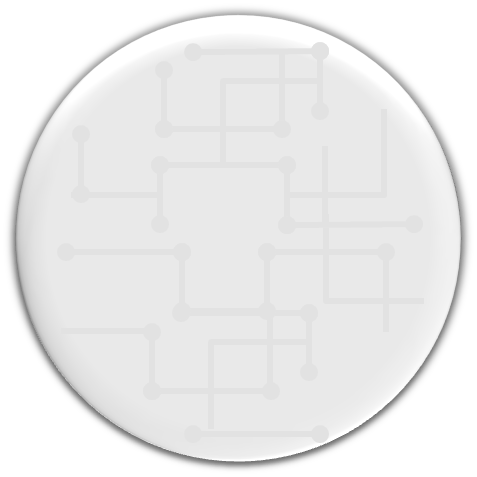 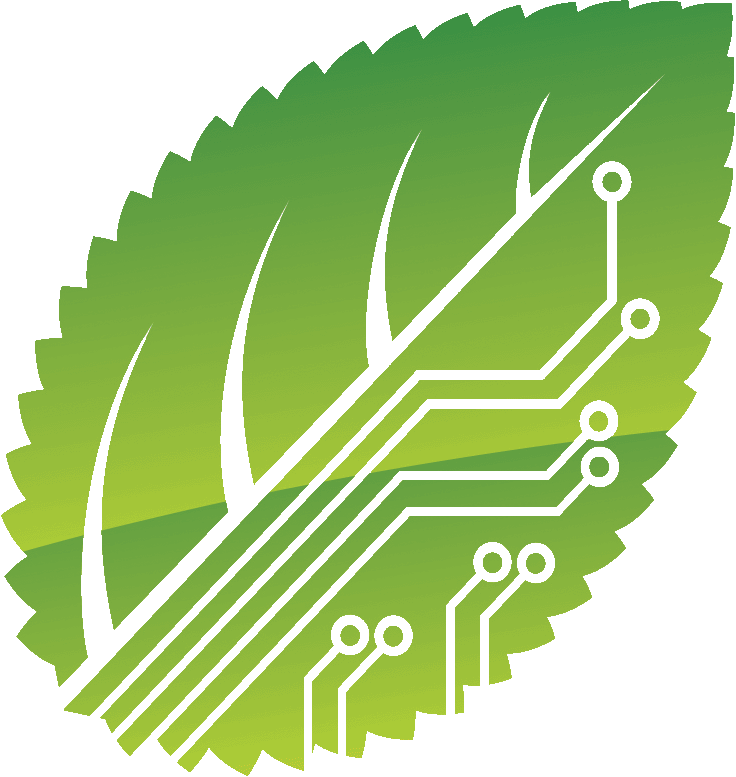 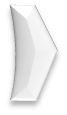 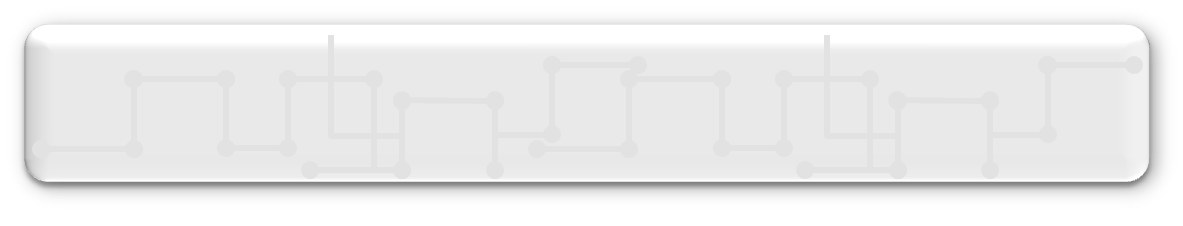 Atrair mais Investidores
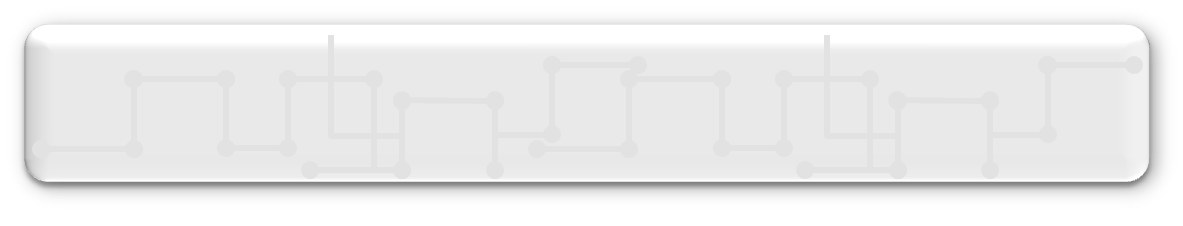 Construir Parcerias
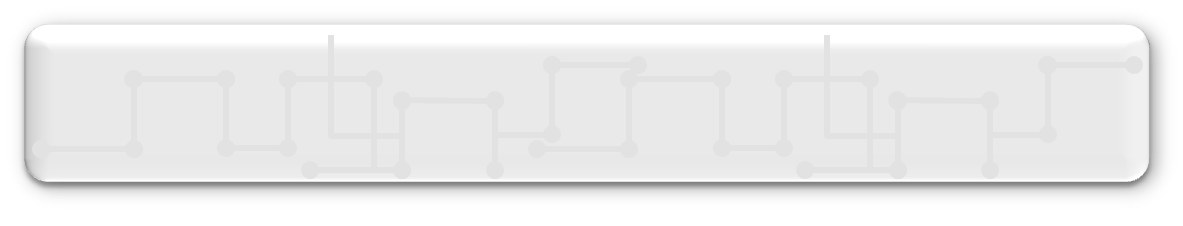 Construir Parcerias
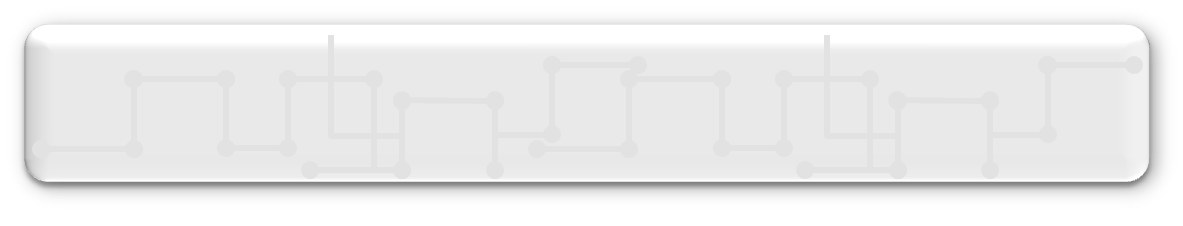 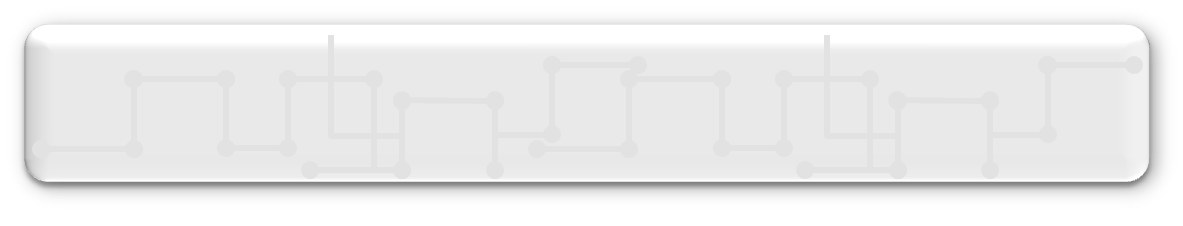 Otimizar o Modelo
Otimizar o Modelo
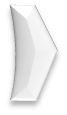 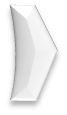 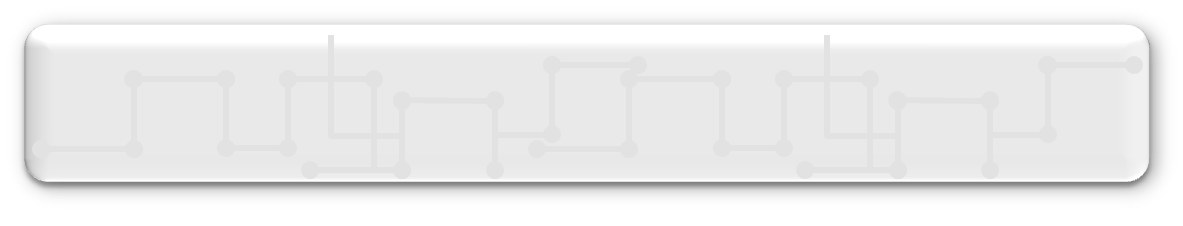 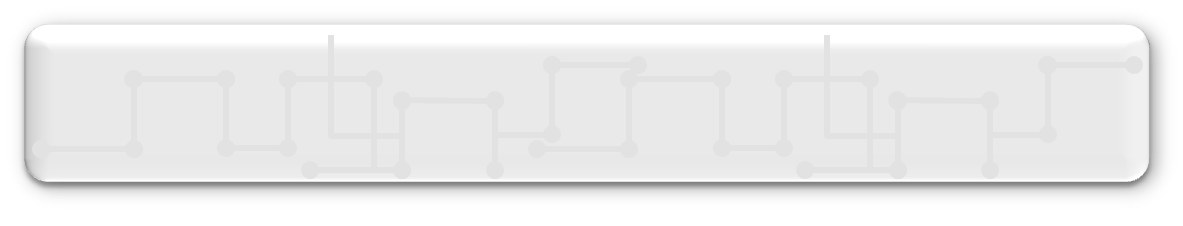 Atrair mais Investidores
Atrair mais Investidores
PRÓXIMOS PASSOS
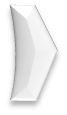 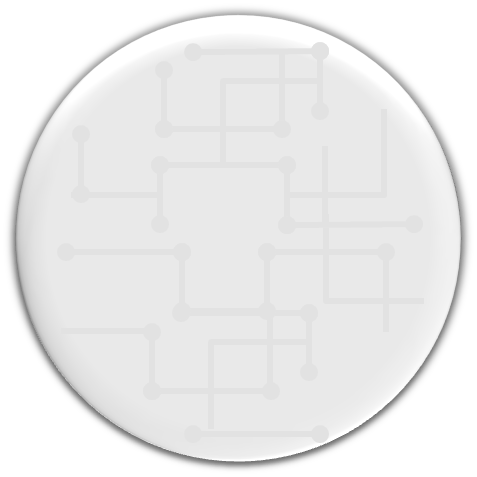 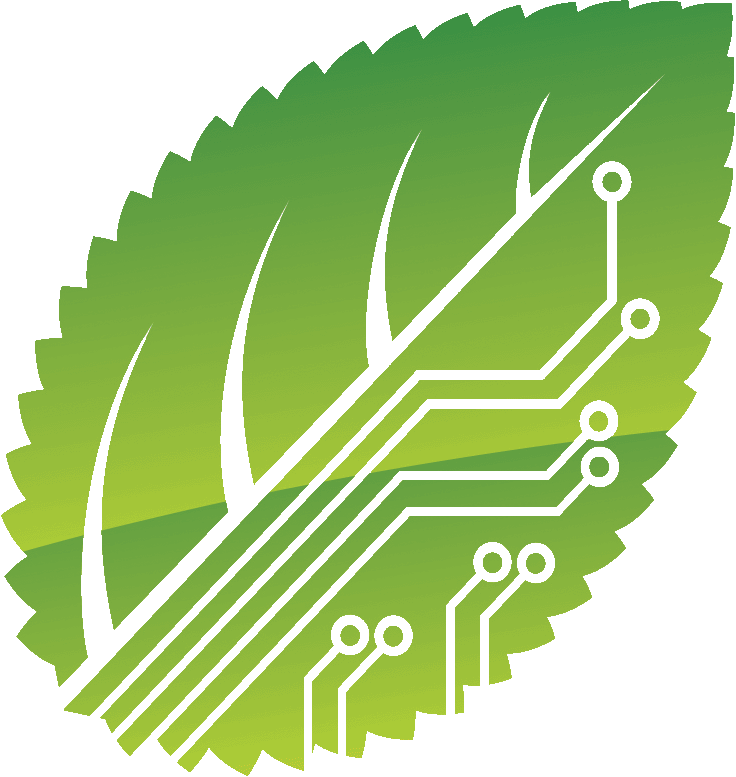 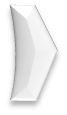 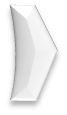 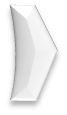 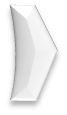 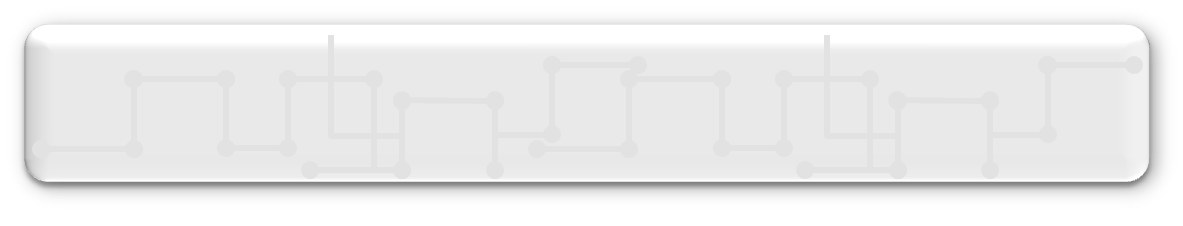 Submeter em Editais
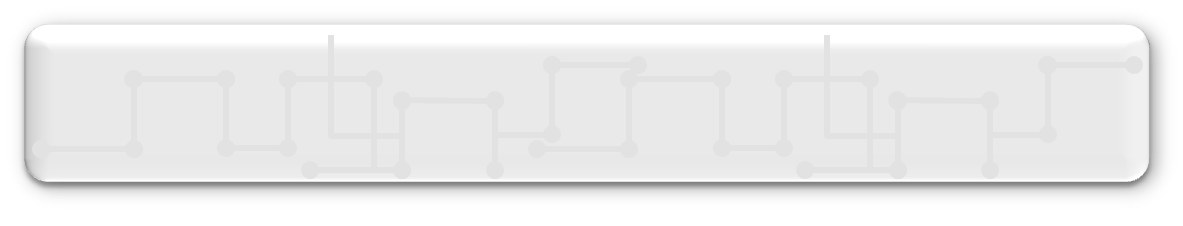 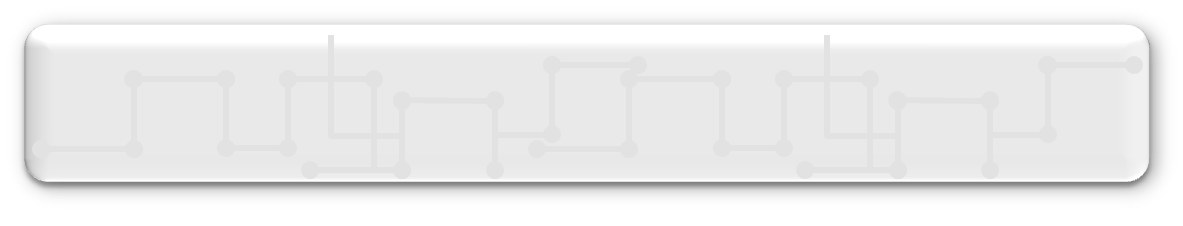 Construir Parcerias
Construir Parcerias
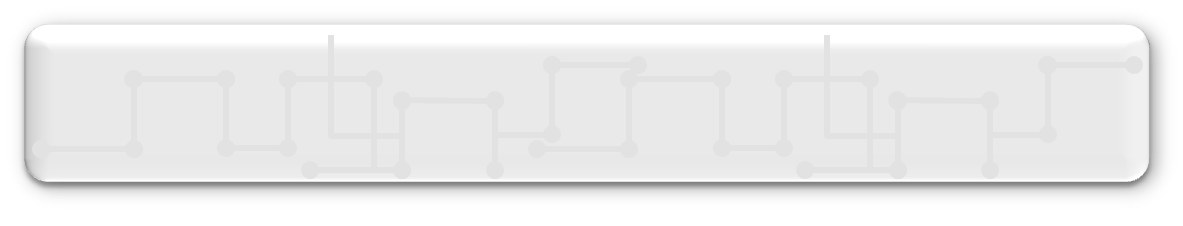 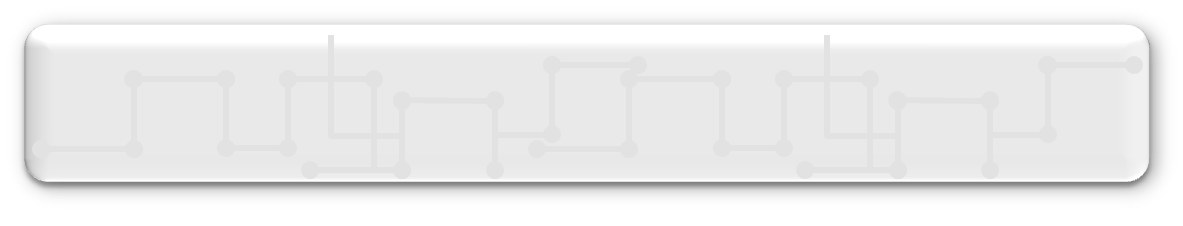 Otimizar o Modelo
Otimizar o Modelo
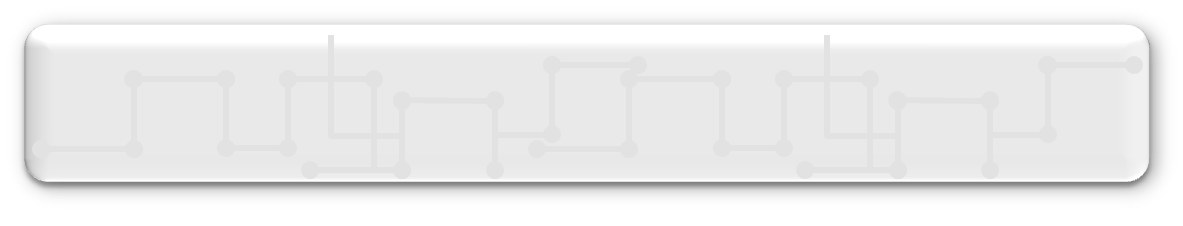 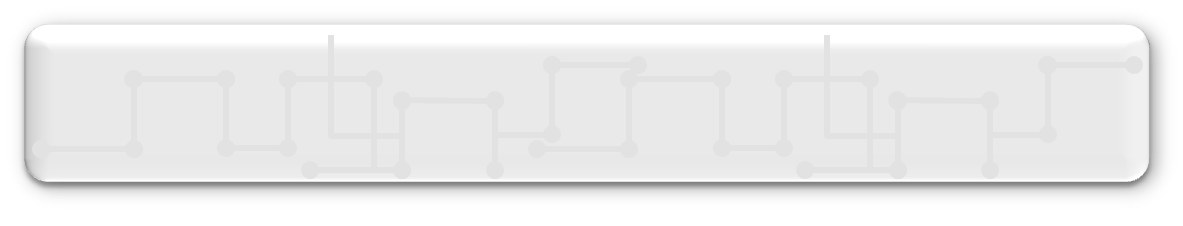 Atrair mais Investidores
Atrair mais Investidores
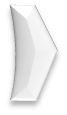 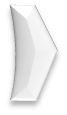 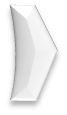 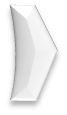 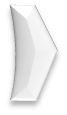 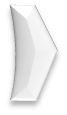 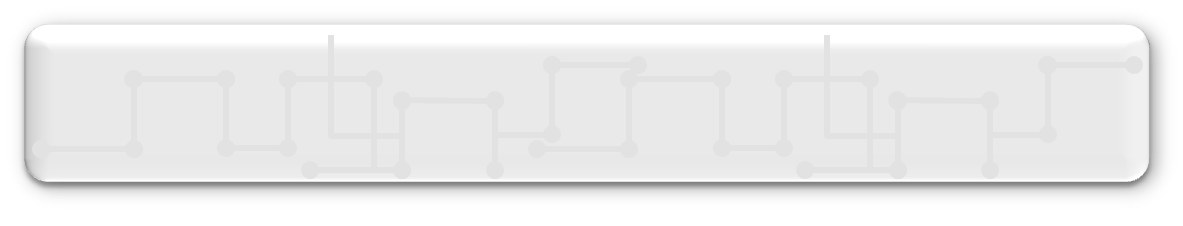 Submeter em Editais
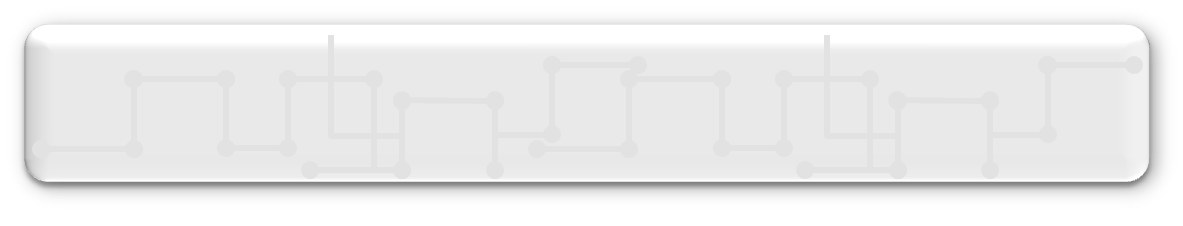 Submeter em Editais
PRÓXIMOS PASSOS
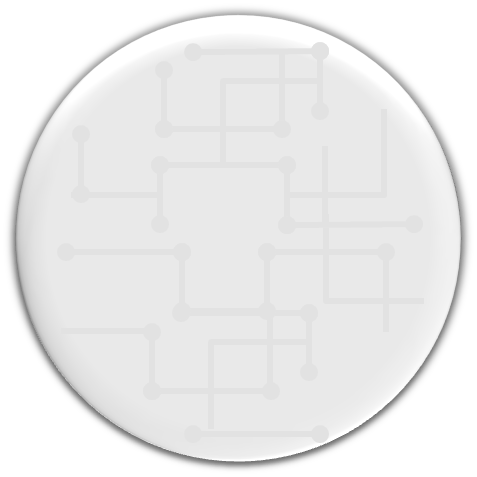 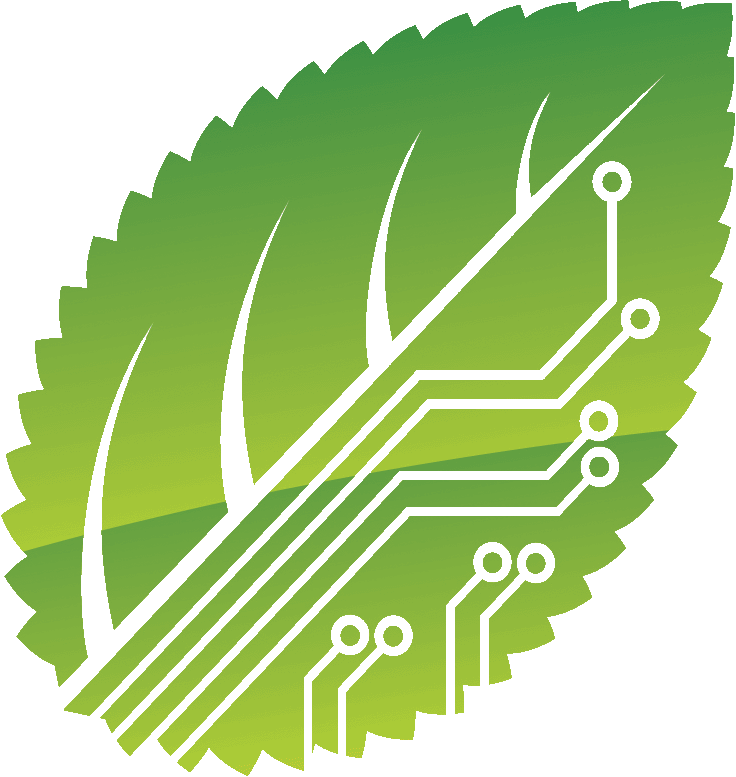 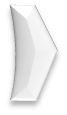 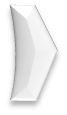 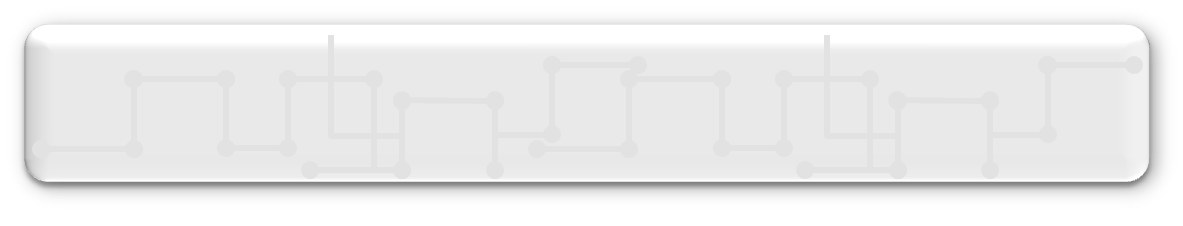 Tornar uma Franquia
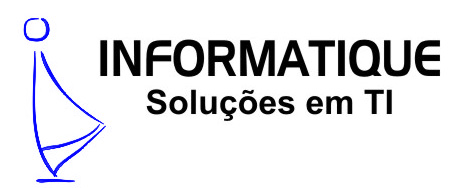 Obrigado!
Contato: projetos@selletiva.com.br
(85) 8706-6118 / 3227-9471